Interpreter Limits
John Daintree
An introduction to the workspace
Richard Smith
https://www.youtube.com/watch?v=2m-BO19OQPU
What you are about to see is based on the way Dyalog APL actually works.
Some dramatic licence has been taken and sequences have been shortened for simplicity.
(And not all limits and potential solutions will be discussed)
(And this is not an internal meeting)
[Speaker Notes: Penn and Teller]
Key Technical Decisions During the Development of Dyalog APL
Geoff Streeter (Wednesday 14.25)
Limits? What limits?
⍎('a'⍴⍨⌊⎕WA×0.15),'←1'      ⍴⎕nl 21 39720486 ⍝(39 million!)
Rank of array (15)
Size of array
Types of array (16)
Depth of an array*
Number of constants and names in code (4096)
Function size (65536)
Dfn depth (255)
Number of primitives (256)
Length of a symbol*
Session input line / ⎕PW
Parentheses depth (255)
Number of lines in functions (4096)
Control structure depth (255)
*Only limited by MAXWS
Limits? What limits?
Rank of array (15)
Size of array
Types of array (16)
Depth of an array*
Number of constants and names in code (4096)
Function size (65536)
Dfn depth (255)
Number of primitives (256)
Length of a symbol*
Session input line / ⎕PW
Parentheses depth (255)
Number of lines in functions (4096)
Control structure depth (255)
(32767) 'cos printers.
Limits? What limits?
Rank of array (15)
Size of array
Types of array (16)
Depth of an array*
Number of constants and names in code (4096)
Function size (65536)
Dfn depth (255)
Number of primitives (256)
Length of a symbol*
Session input line / ⎕PW
Parentheses depth (255)
Number of lines in functions (4096)
Control structure depth (255)
Limits? What limits?
Rank of array (15)
Size of array
Types of array (16)
Depth of an array*
Number of constants and names in code (4096)
Function size (65536)
Dfn depth (255)
Number of primitives (256)
Length of a symbol*
Session input line / ⎕PW
Parentheses depth (255)
Number of lines in functions (4096)
Control structure depth (255)
(⍳17)⍴0LIMIT ERROR: Rank of resultant array would exceed maximum permitted      (⍳17)⍴0           ∧
Limits? What limits?
⎕fx src
1
Rank of array (15)
Size of array
Types of array (16)
Depth of an array*
Number of constants and names in code (4096)
Function size (65536)
Dfn depth (255)
Number of primitives (256)
Length of a symbol*
Session input line / ⎕PW
Parentheses depth (255)
Number of lines in functions (4096)
Control structure depth (255)
Limits? What limits?
(⎕fx ⍠  1) src
LIMIT ERROR: Function contains too many constants or symbol references
      (⎕FX ⍠  1) src
       ∧
Rank of array (15)
Size of array
Types of array (16)
Depth of an array*
Number of constants and names in code (4096)
Function size (65536)
Dfn depth (255)
Number of primitives (256)
Length of a symbol*
Session input line / ⎕PW
Parentheses depth (255)
Number of lines in functions (4096)
Control structure depth (255)
What can we do to change…?
RANK (15)
Allocated pockets
L
R
Z
Payload
Allocated pockets
L
R
Z
Allocated pockets
LENGTH
REFCOUNT
ZONES
32 bits in a 32 bit interpreter
64 bits in a 64 bit interpreter
Allocated pockets
LENGTH
REFCOUNT
ZONES
32 bits in a 32 bit interpreter
64 bits in a 64 bit interpreter (but, crucially only 32 are used in ZONES)
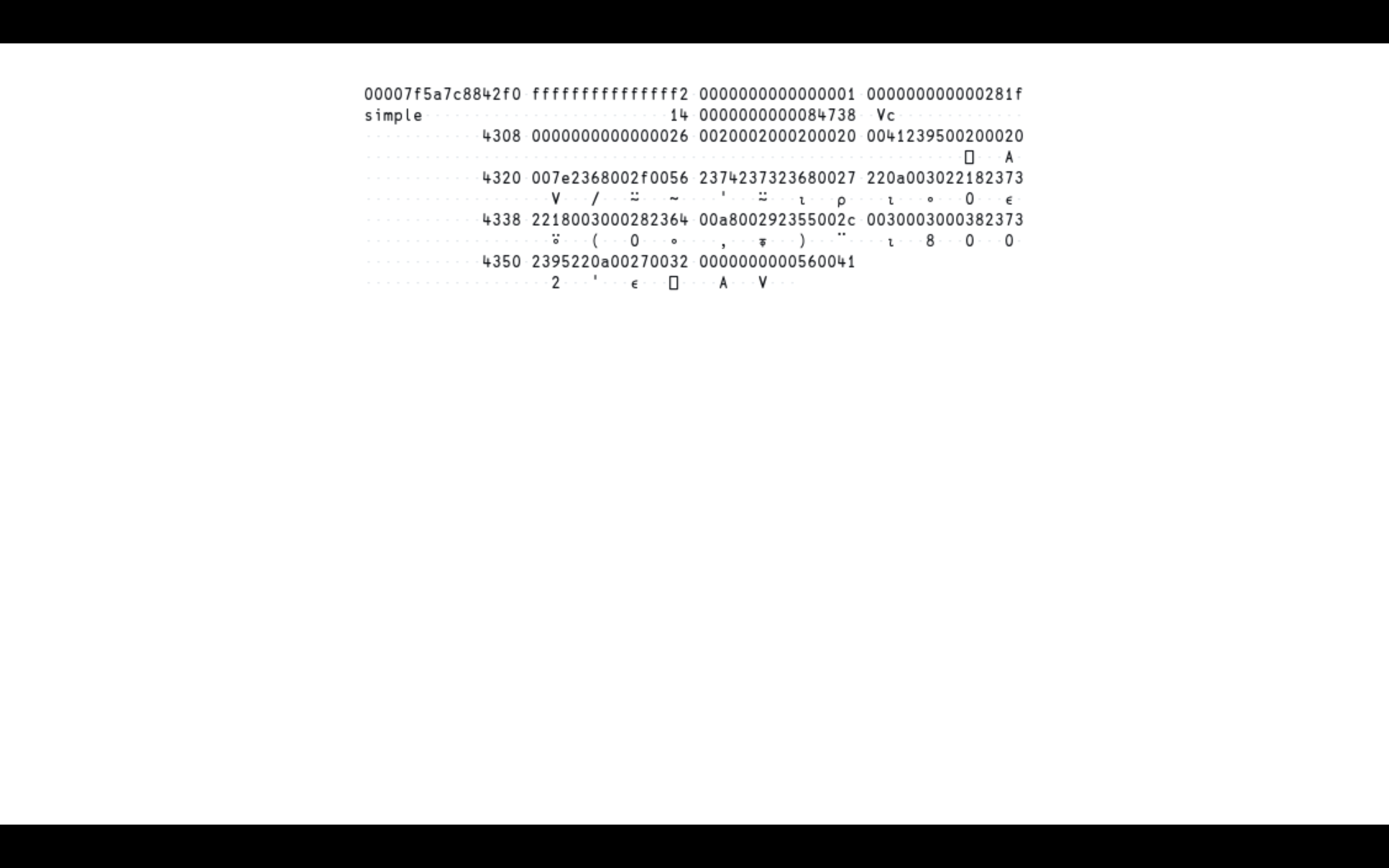 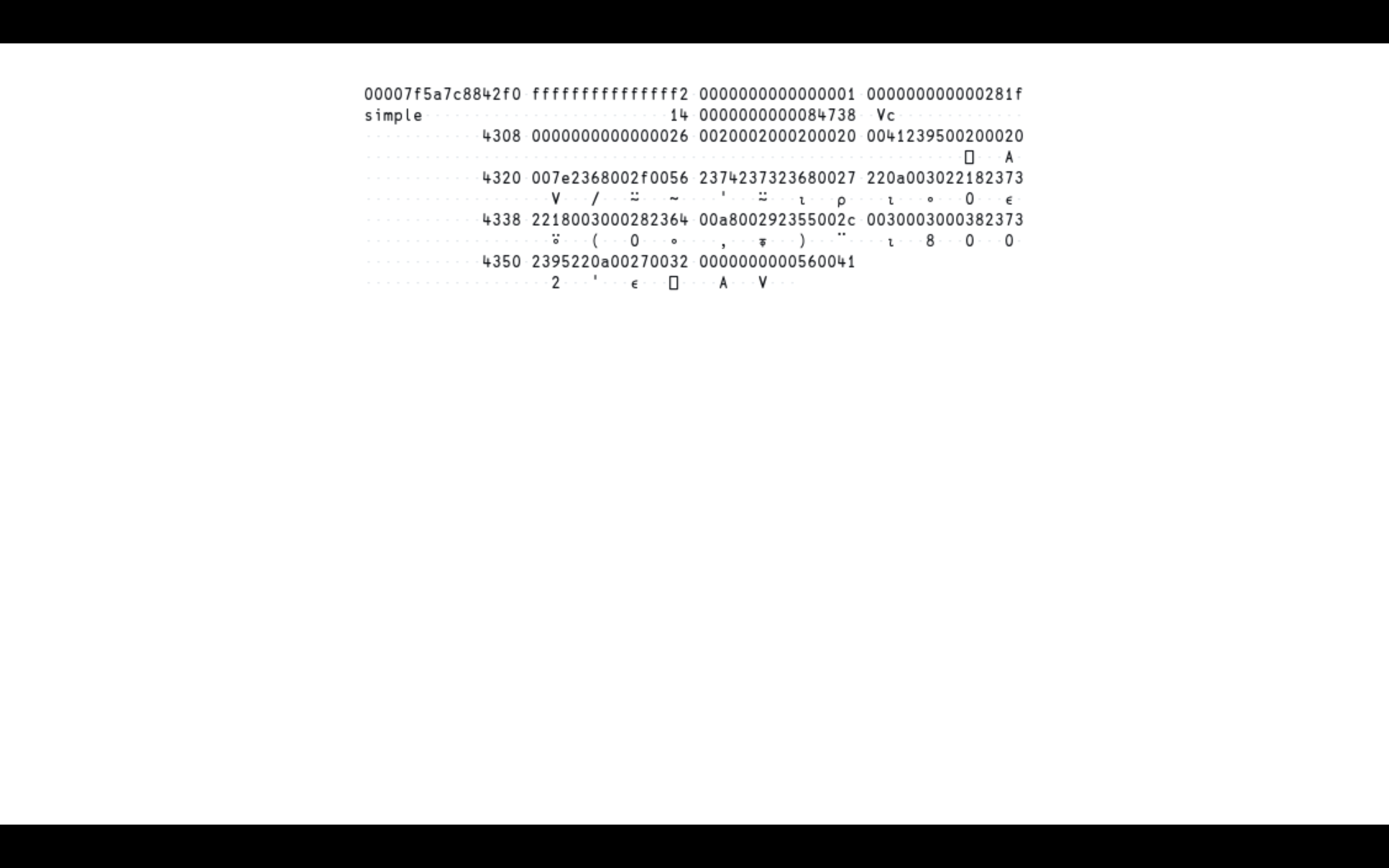 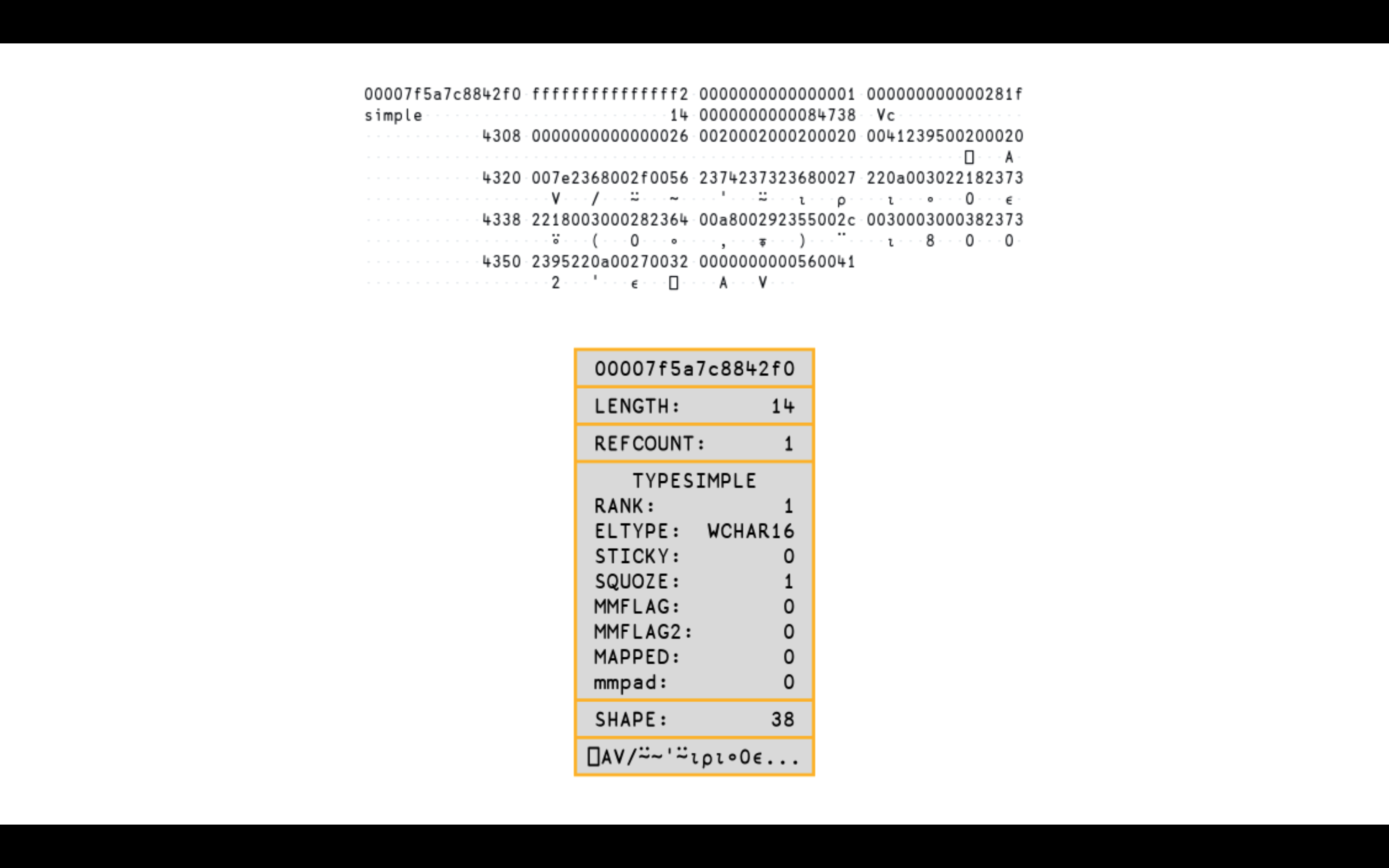 Array pockets
LENGTH
REFCOUNT
ZONES
UNUSED
MAPPED
FLAG2
FLAG1
SQUOZE
STICKY
ELTYPE
RANK
TYPE
4 bits wide
Range 0-15
Only 16 POCKET types
4 bits wide
Range 0-15
Max 16 element types
4 bits wide
Range 0-15
Max RANK 15
Array pockets
LENGTH
REFCOUNT
ZONES
And, we've added room for more element types
UNUSED
MAPPED
FLAG2
FLAG1
SQUOZE
STICKY
ELTYPE
RANK
TYPE
MAPPED
FLAG2
FLAG1
SQUOZE
STICKY
ELTYPE
RANK
TYPE
8 bits wide
Range 0-255
Max RANK 255
UNUSED
It's easy then, innit?
No
Old Workspaces
Old Component Files
Old serialized data (sent down a socket)
Saving arrays to component files
For interpreters "from the past"
Saving arrays to component files
Arrays on component files are interchangeable between old and new interpreters.
Saving arrays to component files
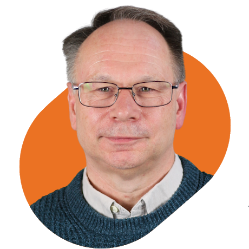 "By default", compatible arrays on component files will be interchangeable between old and new interpreters.
Richard Smith
What can we do to change…?
Number of constants and names in code (4096)
Symbols / Constants limit
:if X ⋄ 1 2 3 ⋄ :endif
"Local" pocket
REFCOUNT
ZONES
LENGTH
"Local" pocket
*
*
*
*
*
*
*
*
*
*
REFCOUNT
ZONES
*
*
LENGTH
"Local" pocket
:if X ⋄ 1 2 3 :endif
REFCOUNT
ZONES
*
*
LENGTH
"Local" pocket
:if X ⋄ 1 2 3 ⋄ 1 2 3 ⋄ :endif
REFCOUNT
ZONES
*
*
LENGTH
[  1 1 1 2 2 2 3 3 3
 1 1 1
 2 2 2
 .
 .
 .
 . ]
"Local" pocket
:if X ⋄ 1 2 3 ⋄ 1 2 3 ⋄ :endif
REFCOUNT
ZONES
*
*
LENGTH
"Local" pocket
:if X ⋄ 1 2 3 ⋄ :endif
REFCOUNT
ZONES
*
*
LENGTH
VERSION
OPT_COUNT
COUNT(2)
TYPE
12 bits wide
max value 4096
"Local" pocket
:if X ⋄ 1 2 3 ⋄ :endif
REFCOUNT
ZONES
*
*
LENGTH
VERSION
OPT_COUNT
COUNT(2)
TYPE
r←⍬  r,←⊂1 1 1r,←⊂2 2 2r,←⊂3 3 3
r,←⊂4 4 4 
r,←⊂5 5 5 
.
.
.
.
.
r,←⊂4096 4096
r←[  1 1 1 2 2 2 3 3 3
 4 4 4
 5 5 5
 .
 .
 .
 .
 .
 4096 .  ]
r←0 3⍴0  r⍪←1 1 1 ⋄ r⍪←2 2 2r⍪←3 3 3 ⋄ r⍪←4 4 4
r⍪←5 5 5 ⋄ r⍪←6 6 6
.
r⍪←4095 ⋄ r⍪←4096
12 bits wide
max value 4096
"Local" pocket
REFCOUNT
ZONES
LENGTH
VERSION
OPT_COUNT
COUNT
TYPE
32 bits wide.
It's "full"
"Local" pocket
REFCOUNT
ZONES
LENGTH
VERSION
OPT_COUNT
COUNT
TYPE
"Local" pocket
REFCOUNT
ZONES
LENGTH
VERSION
OPT_COUNT
COUNT
TYPE
OPT_COUNT
VERSION
COUNT
TYPE
But that's "too big" (details later)
24 bits wide
max value 16777216
"Local" pocket
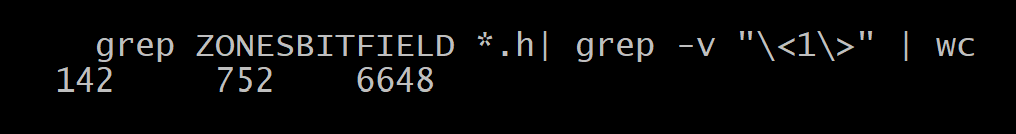 REFCOUNT
ZONES
LENGTH
VERSION
OPT_COUNT
COUNT
TYPE
But 32 bit workspaces will get bigger.
COUNT
OPT_COUNT
VERSION
TYPE
16 bits wide
max value 65536
"Body" pocket
REFCOUNT
ZONES
LENGTH
VERSION
FLAG
LINE COUNT
TYPE
UNUSED
12 bits wide
max value 4096
Number of lines in functions (4096)
It's easy then, innit?
No
Old Workspaces
Old Component Files
Old serialized data (sent down a socket)
Constants/Symbols limit
Part 2
Symbols / Constants limit
:if X ⋄ 1 2 3 ⋄ :endif
:if X ⋄ 1 2 3 ⋄ :endif
┌──┬──┬──┬──┬──┬──┬──┬──┬──┬──┬──┬──┬──┬──┬──┬──┬──┬──┬──┬──┬──┬──┬──┬──┬──┬──┐│67│00│00│43│00│6f│00│00│57│07│00│66│01│00│57│03│00│66│00│00│34│05│6f│05│00│66│└──┴──┴──┴──┴──┴──┴──┴──┴──┴──┴──┴──┴──┴──┴──┴──┴──┴──┴──┴──┴──┴──┴──┴──┴──┴──┘
*
r←[  1 1 1 2 2 2 3 3 3
 4 4 4
 5 5 5
 .
 .
 .
 .
 .
 4096 .  
]
16 bits wide
max index 65536
*
*
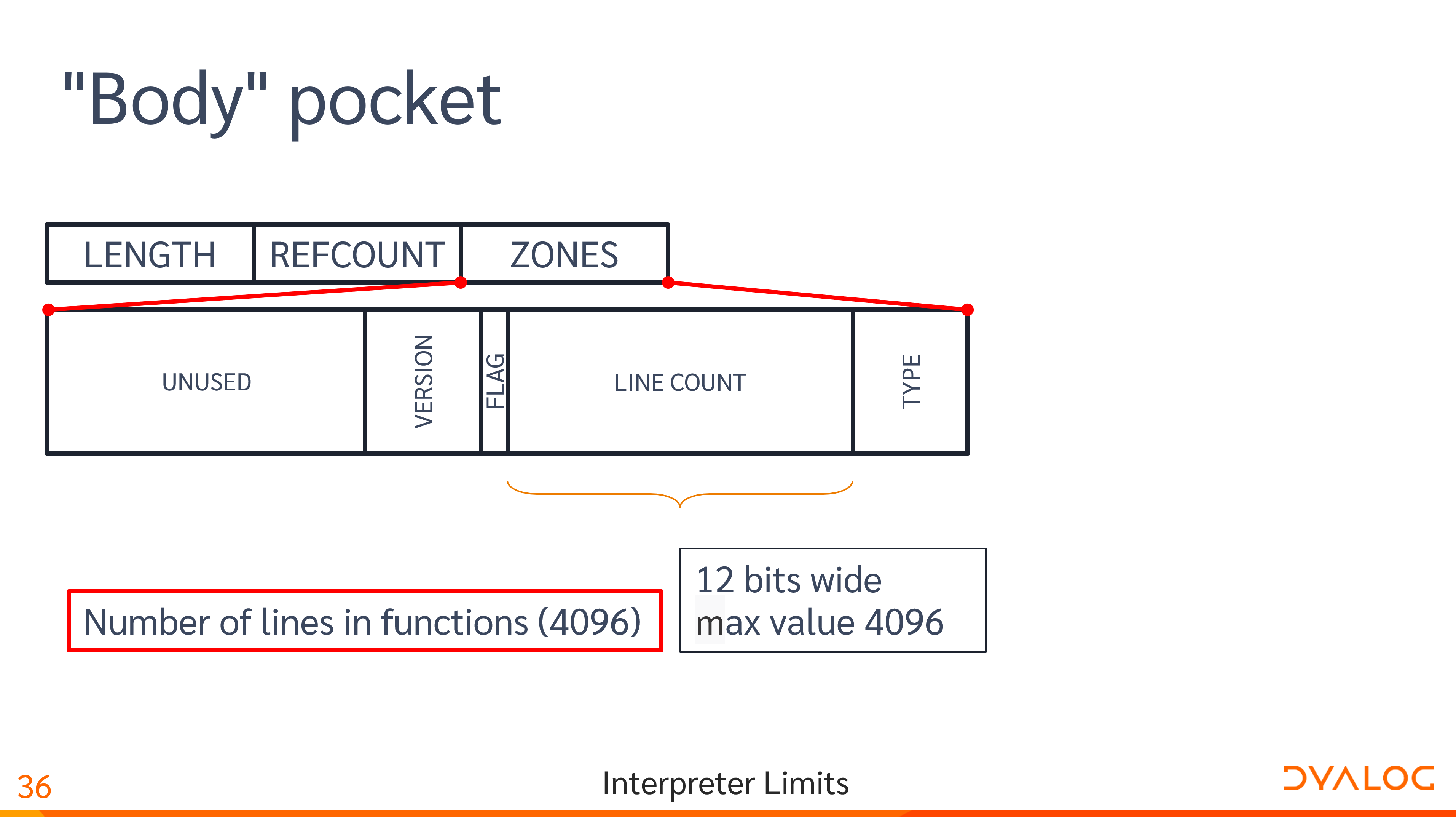 But we currently only use 12 bits
So
 4096->65536
is "doable"
But not enough room for more
65536
"Migrants with functions of >9,999 lines"
Limits? What limits?
Rank of array (15)
Size of array
Types of array (16)
Depth of an array*
Number of constants and names in code (4096)
Function size (65536)
Dfn depth (255)
Number of primitives (256)
Length of a symbol*
Session input line / ⎕PW
Parentheses depth (255)
Number of lines in functions (4096)
Control structure depth (255)
"Body" pocket
REFCOUNT
ZONES
LENGTH
VERSION
FLAG
LINE COUNT
TYPE
UNUSED
12 bits wide
max value 4096
Number of lines in functions (4096)
EOL
X  ←    X ,     B
┌──┬──┬──┬──┬──┬──┬──┬──┬──┬──┬──┬──┐│67│00│00│57│3A│00│00│57│21│01│00│57│└──┴──┴──┴──┴──┴──┴──┴──┴──┴──┴──┴──┘
12 tokens (bytes) for a "minimal line"
Maximum Function size is 65536
So, 10000 such lines is  "too many tokens"
:if X ⋄ 1 2 3 ⋄ :endif
┌──┬──┬──┬──┬──┬──┬──┬──┬──┬──┬──┬──┬──┬──┬──┬──┬──┬──┬──┬──┬──┬──┬──┬──┬──┬──┐│67│00│00│43│00│6f│00│00│57│07│00│66│01│00│57│03│00│66│00│00│34│05│6f│05│00│66│└──┴──┴──┴──┴──┴──┴──┴──┴──┴──┴──┴──┴──┴──┴──┴──┴──┴──┴──┴──┴──┴──┴──┴──┴──┴──┘
*
⍪1 1 1⍪2 2 2⍪3 3 3
⍪1 1 1
⍪2 2 2
 .
 .
 .
⍪4096
,⊂1 1 1,⊂2 2 2,⊂3 3 3
,⊂1 1 1
,⊂2 2 2
 .
 .
 .
,⊂4096
[  1 1 1 2 2 2 3 3 3
 1 1 1
 2 2 2
 .
 .
 .
 4096  ]
16 bits wide
max index 65536
*
*
But we currently only use 12 bits
So
 4096->65536
is "doable"
But not enough room for more
"Local" pocket
REFCOUNT
ZONES
LENGTH
VERSION
OPT_COUNT
COUNT
TYPE
OPT_COUNT
VERSION
COUNT
TYPE
But that's "too big" (details later)
24 bits wide
max value 16777216
:if X ⋄ 1 2 3 ⋄ :endif
┌──┬──┬──┬──┬──┬──┬──┬──┬──┬──┬──┬──┬──┬──┬──┬──┬──┬──┬──┬──┬──┬──┬──┬──┬──┬──┐│67│00│00│43│00│6f│00│00│57│07│00│66│01│00│57│02│00│66│00│00│34│05│6f│05│00│66│└──┴──┴──┴──┴──┴──┴──┴──┴──┴──┴──┴──┴──┴──┴──┴──┴──┴──┴──┴──┴──┴──┴──┴──┴──┴──┘
?
?
?
16 bits wide
max index 65536
:if X ⋄ 1 2 3 ⋄ :endif
┌──┬──┬──┬──┬──┬──┬──┬──┬──┬──┬──┬──┬──┬──┬──┬──┬──┬──┬──┬──┬──┬──┬──┬──┬──┬──┐│67│00│00│43│00│6f│  │  │57│07│00│66│  │  │57│02│00│66│00│00│34│05│6f│05│00│66│└──┴──┴──┴──┴──┴──┴──┴──┴──┴──┴──┴──┴──┴──┴──┴──┴──┴──┴──┴──┴──┴──┴──┴──┴──┴──┘
?
?
?
What can we do to change…?
Function Too Large
:if X ⋄ 1 2 3 ⋄ :endif
┌──┬──┬──┬──┬──┬──┬──┬──┬──┬──┬──┬──┬──┬──┬──┬──┬──┬──┬──┬──┬──┬──┬──┬──┬──┬──┐│67│00│00│43│00│6f│00│00│57│07│00│66│01│00│57│03│00│66│00│00│34│05│6f│05│00│66│└──┴──┴──┴──┴──┴──┴──┴──┴──┴──┴──┴──┴──┴──┴──┴──┴──┴──┴──┴──┴──┴──┴──┴──┴──┴──┘
:if       X      ⋄   1 2 3       ⋄       :endif
┌──┬──┬──┬──┬──┬──┬──┬──┬──┬──┬──┬──┬──┬──┬──┬──┬──┬──┬──┬──┬──┬──┬──┬──┬──┬──┐│67│00│00│43│00│6f│00│00│57│07│00│66│01│00│57│03│00│66│00│00│34│05│6f│05│00│66│└──┴──┴──┴──┴──┴──┴──┴──┴──┴──┴──┴──┴──┴──┴──┴──┴──┴──┴──┴──┴──┴──┴──┴──┴──┴──┘
*
*
*
⋄
⋄
⋄
⋄
:
(endif)
:
:
:if / :else / :endif:for / :in / :end{ ⍺← : :: ⋄ }( ⋄ : )[ ⋄ ]...
(if):
EOL
:
:if X ⋄ 1 2 3 ⋄ :endif
┌──┬──┬──┬──┬──┬──┬──┬──┬──┬──┬──┬──┬──┬──┬──┬──┬──┬──┬──┬──┬──┬──┬──┬──┬──┬──┐│67│00│00│43│00│6f│00│00│57│07│00│66│01│00│57│03│00│66│00│00│34│05│6f│05│00│66│└──┴──┴──┴──┴──┴──┴──┴──┴──┴──┴──┴──┴──┴──┴──┴──┴──┴──┴──┴──┴──┴──┴──┴──┴──┴──┘
*
*
*
⋄
⋄
⋄
⋄
:
(endif)
:
:
:if / :else / :endif:for / :in / :end{ ⍺← : :: ⋄ }( ⋄ : )[ ⋄ ]...
(if):
EOL
:
:if X ⋄ 1 2 3 ⋄ :endif
┌──┬──┬──┬──┬──┬──┬──┬──┬──┬──┬──┬──┬──┬──┬──┬──┬──┬──┬──┬──┬──┬──┬──┬──┬──┬──┐│67│00│00│43│00│6f│00│00│57│07│00│66│01│00│57│03│00│66│00│00│34│05│6f│05│00│66│└──┴──┴──┴──┴──┴──┴──┴──┴──┴──┴──┴──┴──┴──┴──┴──┴──┴──┴──┴──┴──┴──┴──┴──┴──┴──┘
*
*
*
⋄
⋄
⋄
⋄
:
(endif)
:
:
:if / :else / :endif:for / :in / :end{ ⍺← : :: ⋄ }( ⋄ : )[ ⋄ ]...
(if):
EOL
:
:if       X      ⋄   1 2 3       ⋄       :endif
┌──┬──┬──┬──┬──┬──┬──┬──┬──┬──┬──┬──┬──┬──┬──┬──┬──┬──┬──┬──┬──┬──┬──┬──┬──┬──┐│67│00│00│43│00│6f│00│00│57│07│00│66│01│00│57│03│00│66│00│00│34│05│6f│05│00│66│└──┴──┴──┴──┴──┴──┴──┴──┴──┴──┴──┴──┴──┴──┴──┴──┴──┴──┴──┴──┴──┴──┴──┴──┴──┴──┘
*
All 16 bit offsets. 65536 byte limit for functions
*
*
⋄
⋄
⋄
⋄
:
(endif)
:
:
:if / :else / :endif:for / :in / :end{ ⍺← : :: ⋄ }( ⋄ : )[ ⋄ ]...
(if):
EOL
:
:if X ⋄ 1 2 3 ⋄ :endif
┌──┬──┬──┬──┬──┬──┬──┬──┬──┬──┬──┬──┬──┬──┬──┬──┬──┬──┬──┬──┬──┬──┬──┬──┬──┬──┬──┬──┬──┬──┬──┬──┬──┬──┬──┬──┐│67│00│  │  │00│43│00│6f│00│FF│57│  │  │07│00│66│01│FF│57│  │  │02│00│66│00│  │  │00│34│05│6f│  │  │05│00│66│└──┴──┴──┴──┴──┴──┴──┴──┴──┴──┴──┴──┴──┴──┴──┴──┴──┴──┴──┴──┴──┴──┴──┴──┴──┴──┴──┴──┴──┴──┴──┴──┴──┴──┴──┴──┘
*
*
*
⋄
32 bit offsets.
About 4Gb
⋄
⋄
⋄
:
:
:
EOL
:
:
:if X ⋄ 1 2 3 ⋄ :endif
┌──┬──┬──┬──┬──┬──┬──┬──┬──┬──┬──┬──┬──┬──┬──┬──┬──┬──┬──┬──┬──┬──┬──┬──┬──┬──┬──┬──┬──┬──┬──┬──┬──┬──┬──┬──┐│67│00│  │  │00│43│00│6f│00│00│57│  │  │07│00│66│01│00│57│  │  │02│00│66│00│  │  │00│34│05│6f│  │  │05│00│66│└──┴──┴──┴──┴──┴──┴──┴──┴──┴──┴──┴──┴──┴──┴──┴──┴──┴──┴──┴──┴──┴──┴──┴──┴──┴──┴──┴──┴──┴──┴──┴──┴──┴──┴──┴──┘
*
*
*
⋄
32 bit offsets.
About 4Gb
⋄
⋄
⋄
:
:
:
EOL
:
:
:if X ⋄ 1 2 3 ⋄ :endif
┌──┬──┬──┬──┬──┬──┬──┬──┬──┬──┬──┬──┬──┬──┬──┬──┬──┬──┬──┬──┬──┬──┬──┬──┬──┬──┬──┬──┬──┬──┬──┬──┬──┬──┬──┬──┐│67│00│  │  │00│43│00│6f│00│00│57│  │  │07│00│66│01│00│57│  │  │02│00│66│00│  │  │00│34│05│6f│  │  │05│00│66│└──┴──┴──┴──┴──┴──┴──┴──┴──┴──┴──┴──┴──┴──┴──┴──┴──┴──┴──┴──┴──┴──┴──┴──┴──┴──┴──┴──┴──┴──┴──┴──┴──┴──┴──┴──┘
*
*
*
⋄
32 bit offsets.
About 4Gb
⋄
⋄
⋄
:
:
:
EOL
:
:
:if X ⋄ 1 2 3 ⋄ :endif
┌──┬──┬──┬──┬──┬──┬──┬──┬──┬──┬──┬──┬──┬──┬──┬──┬──┬──┬──┬──┬──┬──┬──┬──┬──┬──┬──┬──┬──┬──┬──┬──┬──┬──┬──┬──┐│67│00│  │  │00│43│00│6f│00│00│57│  │  │07│00│66│01│00│57│  │  │02│00│66│00│  │  │00│34│05│6f│  │  │05│00│66│└──┴──┴──┴──┴──┴──┴──┴──┴──┴──┴──┴──┴──┴──┴──┴──┴──┴──┴──┴──┴──┴──┴──┴──┴──┴──┴──┴──┴──┴──┴──┴──┴──┴──┴──┴──┘
*
r←[  1 1 1 2 2 2 3 3 3
 4 4 4
 5 5 5
 .
 .
 .
 .
 .
 4096 .  
]
*
*
⋄
Symbols/Constants:
12 bits: 4096
16 bits: 64456
32 bits. 4 trillion
⋄
⋄
⋄
:
:
4294967296
65536
:
EOL
:
:
"Body" pocket
REFCOUNT
ZONES
LENGTH
VERSION
FLAG
LINE COUNT
TYPE
UNUSED
12 bits wide
max value 4096
Number of lines in functions (4096)
It's easy then, innit?
No
Old Workspaces
Old Component Files
Old serialized data (sent down a socket)
Consequences?
Won't my workspace get larger?
"Back of an envelope calculations"
dfns.dws  2% larger.



3% larger
hex←{⎕CT ⎕IO←0 ⍝ Hexadecimal from decimal.⍺←⊢ ⍝ no width specification.1≠≡,⍵:⍺ ∇¨⍵ ⍝ simple-array-wise:1∊⍵=1+⍵:'Too big'⎕SIGNAL 11 ⍝ loss of precision.n←⍬⍴⍺,2*⌈2⍟2⌈16⍟1+⌈/|⍵ ⍝ default width.↓[0]'0123456789abcdef'[(n/16)⊤⍵] ⍝ character hex numbers.}
:if X ⋄ 1 2 3 ⋄ :endif
┌──┬──┬──┬──┬──┬──┬──┬──┬──┬──┬──┬──┬──┬──┬──┬──┬──┬──┬──┬──┬──┬──┬──┬──┬──┬──┐│67│00│00│43│00│6f│00│00│57│07│00│66│01│00│57│03│00│66│00│00│34│05│6f│05│00│66│└──┴──┴──┴──┴──┴──┴──┴──┴──┴──┴──┴──┴──┴──┴──┴──┴──┴──┴──┴──┴──┴──┴──┴──┴──┴──┘
┌──┬──┬──┬──┬──┬──┬──┬──┬──┬──┬──┬──┬──┬──┬──┬──┬──┬──┬──┬──┬──┬──┬──┬──┬──┬──┬──┬──┬──┬──┬──┬──┬──┬──┬──┬──┐│67│00│  │  │00│43│00│6f│00│00│57│  │  │07│00│66│01│00│57│  │  │02│00│66│00│  │  │00│34│05│6f│  │  │05│00│66│└──┴──┴──┴──┴──┴──┴──┴──┴──┴──┴──┴──┴──┴──┴──┴──┴──┴──┴──┴──┴──┴──┴──┴──┴──┴──┴──┴──┴──┴──┴──┴──┴──┴──┴──┴──┘
┌──┬──┬──┬──┬──┬──┬──┬──┬──┬──┬──┬──┬──┬──┬──┬──┬──┬──┬──┬──┬──┬──┬──┬──┬──┬──┬──┬──┬──┬──┬──┬──┬──┬──┬──┬──┐│67│00│  │  │00│43│00│FF│00│00│57│  │  │07│00│66│01│00│57│  │  │02│00│66│00│  │  │00│34│05│FF│  │  │05│00│66│└──┴──┴──┴──┴──┴──┴──┴──┴──┴──┴──┴──┴──┴──┴──┴──┴──┴──┴──┴──┴──┴──┴──┴──┴──┴──┴──┴──┴──┴──┴──┴──┴──┴──┴──┴──┘
:if X ⋄ 1 2 3 ⋄ :endif
┌──┬──┬──┬──┬──┬──┬──┬──┬──┬──┬──┬──┬──┬──┬──┬──┬──┬──┬──┬──┬──┬──┬──┬──┬──┬──┐│67│00│00│43│00│6f│00│00│57│07│00│66│01│00│57│03│00│66│00│00│34│05│6f│05│00│66│└──┴──┴──┴──┴──┴──┴──┴──┴──┴──┴──┴──┴──┴──┴──┴──┴──┴──┴──┴──┴──┴──┴──┴──┴──┴──┘
┌──┬──┬──┬──┬──┬──┬──┬──┬──┬──┬──┬──┬──┬──┬──┬──┬──┬──┬──┬──┬──┬──┬──┬──┬──┬──┬──┬──┬──┬──┬──┬──┬──┬──┬──┬──┐│67│00│  │  │00│43│00│FF│00│00│57│  │  │07│00│66│01│00│57│  │  │02│00│66│00│  │  │00│34│05│FF│  │  │05│00│66│└──┴──┴──┴──┴──┴──┴──┴──┴──┴──┴──┴──┴──┴──┴──┴──┴──┴──┴──┴──┴──┴──┴──┴──┴──┴──┴──┴──┴──┴──┴──┴──┴──┴──┴──┴──┘
:if X ⋄ 1 2 3 ⋄ :endif
┌──┬──┬──┬──┬──┬──┬──┬──┬──┬──┬──┬──┬──┬──┬──┬──┬──┬──┬──┬──┬──┬──┬──┬──┬──┬──┐│67│00│00│43│00│6f│00│00│57│07│00│66│01│00│57│03│00│66│00│00│34│05│6f│05│00│66│└──┴──┴──┴──┴──┴──┴──┴──┴──┴──┴──┴──┴──┴──┴──┴──┴──┴──┴──┴──┴──┴──┴──┴──┴──┴──┘
┌──┬──┬──┬──┬──┬──┬──┬──┬──┬──┬──┬──┬──┬──┬──┬──┬──┬──┬──┬──┬──┬──┬──┬──┬──┬──┬──┬──┬──┬──┬──┬──┬──┬──┬──┬──┐│67│00│  │  │00│43│00│FF│00│00│FE│  │  │07│00│FD│01│00│FE│  │  │02│00│FD│00│  │  │00│34│05│FF│  │  │05│00│FD│└──┴──┴──┴──┴──┴──┴──┴──┴──┴──┴──┴──┴──┴──┴──┴──┴──┴──┴──┴──┴──┴──┴──┴──┴──┴──┴──┴──┴──┴──┴──┴──┴──┴──┴──┴──┘
:if X ⋄ 1 2 3 ⋄ :endif
┌──┬──┬──┬──┬──┬──┬──┬──┬──┬──┬──┬──┬──┬──┬──┬──┬──┬──┬──┬──┬──┬──┬──┬──┬──┬──┐│67│00│00│43│00│6f│00│00│57│07│00│66│01│00│57│03│00│66│00│00│34│05│6f│05│00│66│└──┴──┴──┴──┴──┴──┴──┴──┴──┴──┴──┴──┴──┴──┴──┴──┴──┴──┴──┴──┴──┴──┴──┴──┴──┴──┘
Control structure depth
┌──┬──┬──┬──┬──┬──┬──┬──┬──┬──┬──┬──┬──┬──┬──┬──┬──┬──┬──┬──┬──┬──┬──┬──┬──┬──┬──┬──┬──┬──┬──┬──┬──┬──┬──┬──┐│67│00│  │  │00│43│00│FF│00│00│FE│  │  │07│00│FD│01│00│FE│  │  │02│00│FD│00│  │  │00│34│05│FF│  │  │05│00│FD│└──┴──┴──┴──┴──┴──┴──┴──┴──┴──┴──┴──┴──┴──┴──┴──┴──┴──┴──┴──┴──┴──┴──┴──┴──┴──┴──┴──┴──┴──┴──┴──┴──┴──┴──┴──┘
Number of control structure elements
It's easy then, innit?
So there's a trade off
Workspace size vs interpreter complexity
Performance
Backwards compatibility is crucial for arrays (at least for those of compatible rank, etc)
It's easy then, innit?
It's entirely doable
There are many limits (I've touched on a few)
And we can do some of them individually
But it may be more efficient to do them "en masse"
Backwards compatibility is crucial for arrays (at least for those of compatible rank, etc)
Is anything easy?
Well,
⎕PW
Current upper limit 32767
I suspect because early interpreters were 16 bit
Should be easy to make 2*31 (2,147,483,647)
And possibly larger
But not "infinite"
Feedback
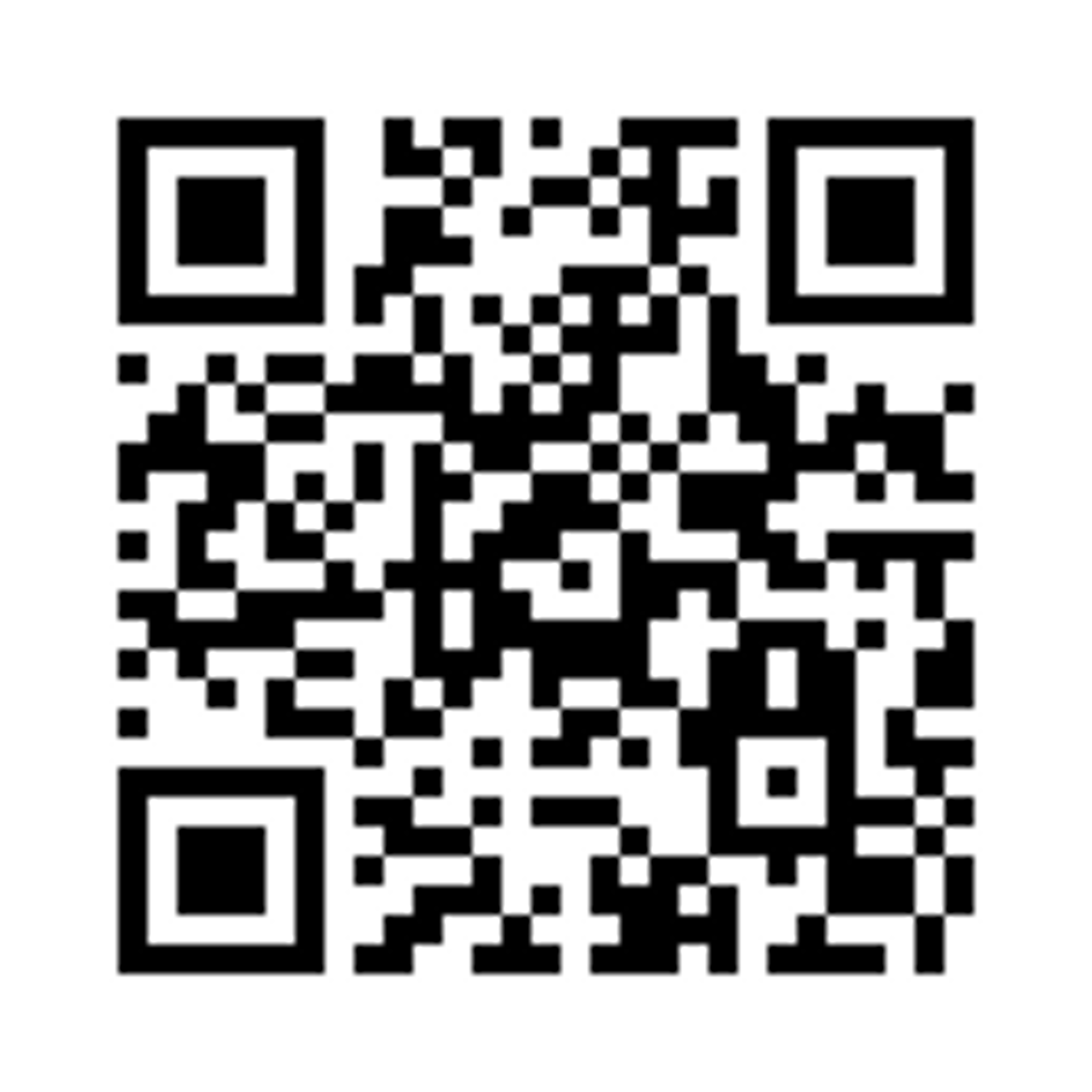 https://dyalog.fillout.com/dy24
Password (if requested): d24

And don't forget:
Oh, there's nothing, I've done it all. 
But come talk to me at any time.
And... Geoff Streeter (Wednesday 14.25)